4 Corners: Mexico
For each of the following statements, pick the corner with the sign that BEST represents your view: Strongly Agree, Agree, Disagree, or Strongly Disagree
You MUST be able to                                        give reasons for your                          answer…Do NOT just                            follow your friend to a                                  corner 
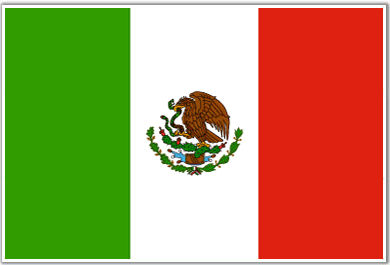 Mexico’s SEXENIO is a good idea to keep any single president from becoming too powerful
The PRI will NOT be able to dominate Mexico’s institutions again
Import Substitution Industrialization is necessary for LDC’s to “Catch Up” economically
NAFTA has been good for Mexico
Mexico is more democratic than Russia
Enrique Pena Nieto will seriously address the drug cartel problem
Allowing PEMEX to be open to foreign investment is a good idea
Quotas for female candidates are necessary to level the playing field
The Judiciary in Mexico can be considered independent
Mexico is too dependent on the U.S.
Rule of Law 
has been established in Mexico.
Mexico’s economy will be stronger than China’s within the next 10 years
Mexico’s current legislature
has more power than Russia’s
Inequality
is decreasing in Mexico
Social Cleavages in Mexico are coinciding
Mexico is a Liberal Democracy.